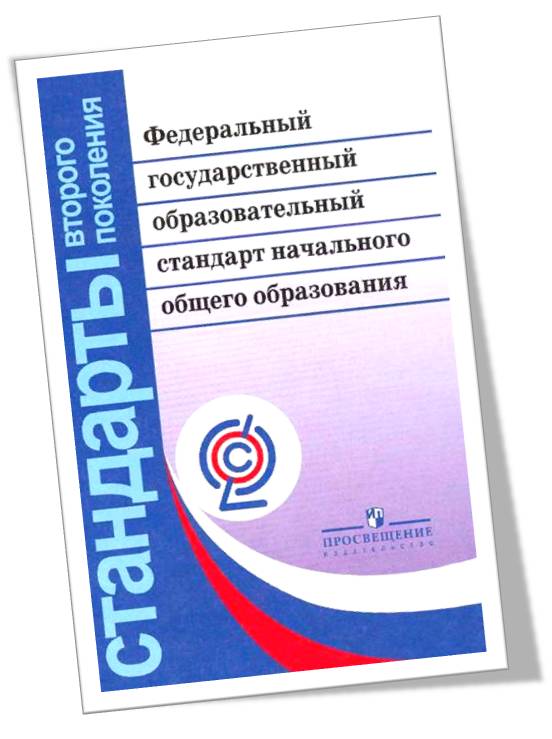 Технологическая карта урока
«Если мы будем учить сегодня так, 
                как мы учили  вчера, 
                                                 мы украдём у  детей  завтра»   
                                                                                                                                                              
                                                                              Джон Дьюи
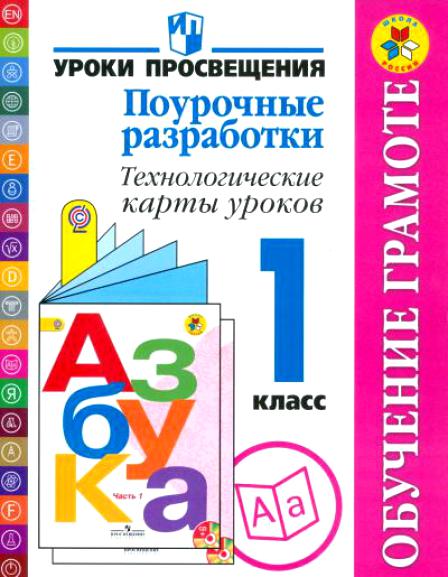 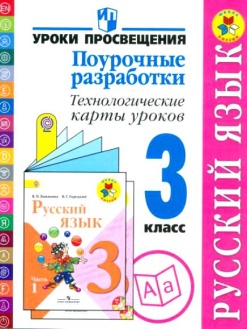 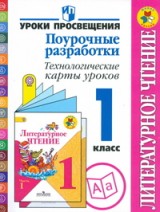 Выполнила: Трунина М.В.
Задача системы образования сегодня состоит не в передаче объёма знаний, а в том, чтобы научить ребят учиться. 
     
     Основная цель ФГОС – всестороннее развитие личности ребёнка на основе универсальных учебных действий.
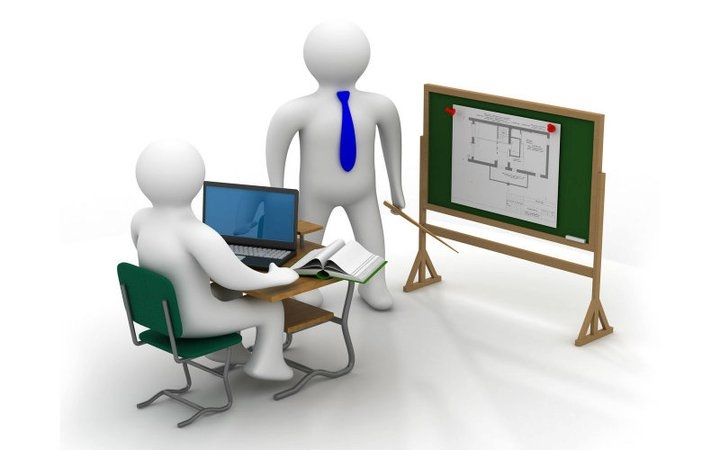 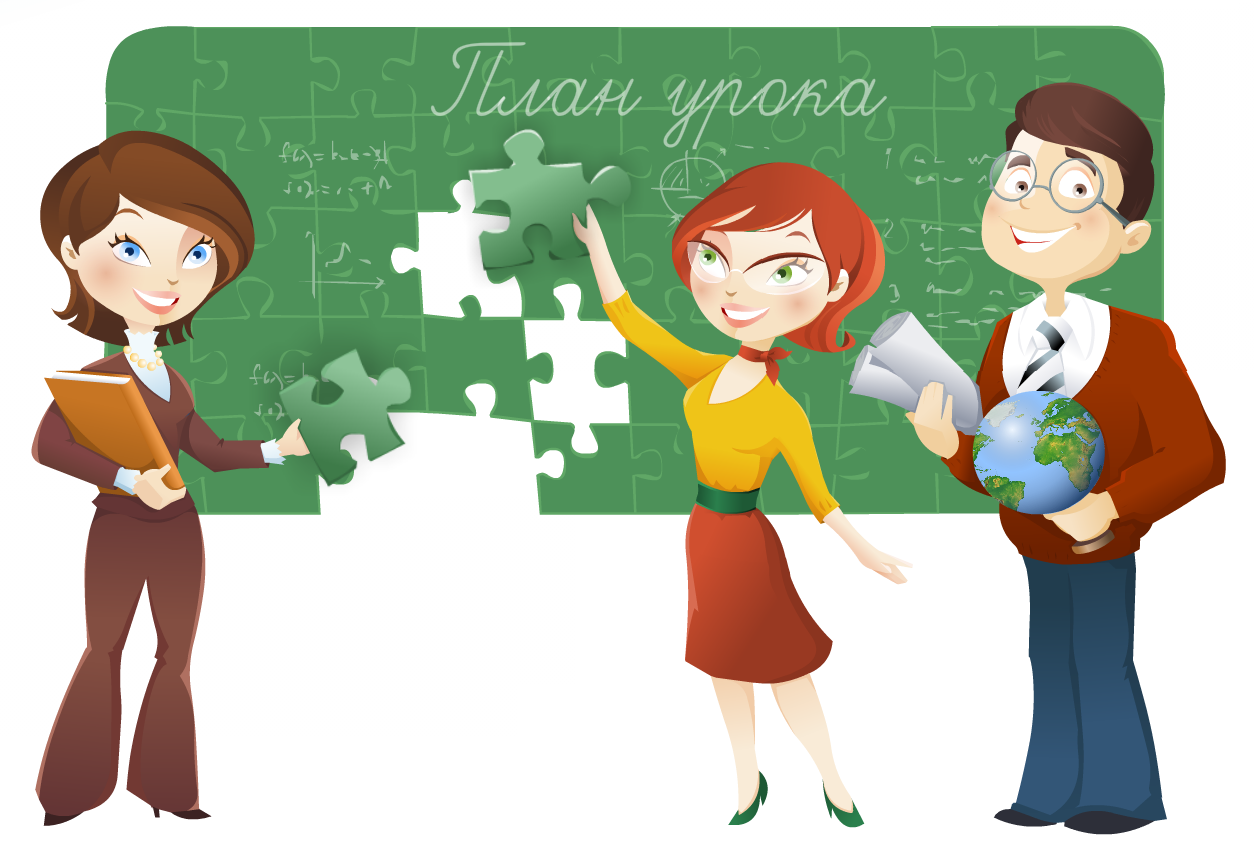 Последовательность действий учителя
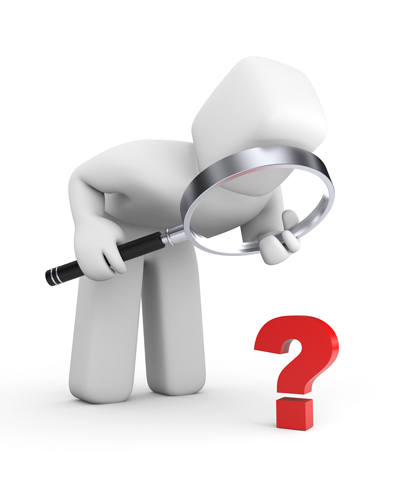 Моделирование урока – определение основных параметров урока, включающее:
уточнение  концепции или технологической идеи обучения;
соотнесение цели урока с целями учебной темы, 
определение типа и вида урока
Учитывая требования к уроку по ФГОС
тип урока 
изучения и первичного закрепления новых знаний; 
закрепления новых знаний ;
комплексного применения ЗУН; 
обобщения и систематизации знаний; 
проверки, оценки и коррекции ЗУН учащихся)
Вид урока
 - отражает ведущий метод обучения.
Последовательность действий учителя
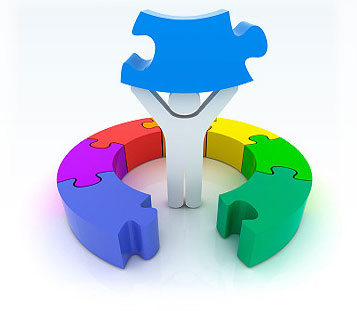 Проектирование – разработка основных 
компонентов педагогического процесса: 
задач,
содержания, 
методов, 
средств, 
форм учебной деятельности.
Конструирование – создание технологии урока, т.е. системы взаимодействия учителя и учащихся. 
На этапе конструирования учитель создает
 документы – конспект урока и (или)
технологическую карту, по которому
 будет работать, решая поставленные задачи
 и добиваясь получения основного результата
 образования
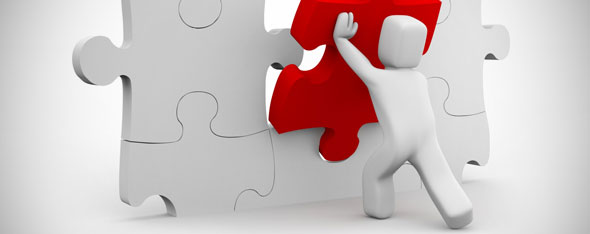 Дидактическая структура урока
План-конспект урока
Технологическая карта урока
Технологическая карта урока – 
  это новый вид методической продукции, обеспечивающей эффективное и качественное преподавание учебных предметов и возможность достижения планируемых результатов освоения основных образовательных программ в соответствии с ФГОС.
Технологическая карта урока – это способ графического проектирования урока, таблица, позволяющая структурировать урок по выбранным учителем параметрам.
Структура технологической карты включает:
1) Название этапа урока.
2) Цели этапа урока.
3) Содержание этапа.
4) Деятельность учителя.
5) Деятельность учащихся.
6) Формы работы (индивидуальная, фронтальная, парная, групповая)
7) Результат (формируемые УУД, продукт).
Структура  традиционного конспекта урока
Тема:
Цели:
Ход урока:
1.Организационный момент
2.Проверка домашнего задания
3.Повторение 
4.Изучение нового материала
5.Закрепление.
6.Итог урока
7.Домашнее задание
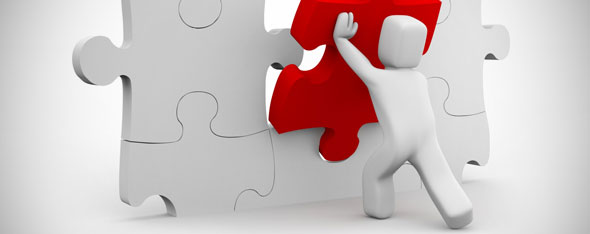 Характеристика технологической карты
Сущностной характеристикой технологической карты становится представление образовательного процесса на уровне технологии – на уровне проектирования и конструирования, включая описание действий учителя и учащихся (действий целеполагания, организации, контроля и регулирования). 

      В технологической карте урока должны быть определены пути достижения трех групп результатов образования:
личностных,
 метапредметных
 предметных)
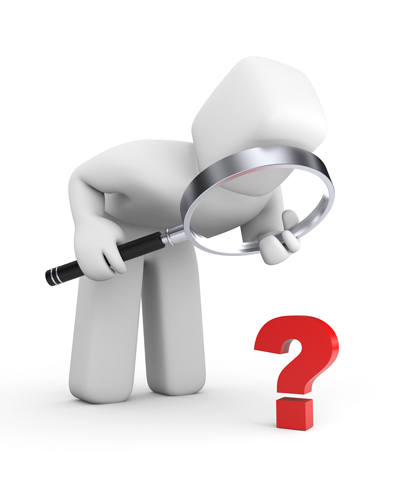 Структурную форму технологической карты каждый учитель выбирает сам, исходя из своих педагогических предпочтений.
Вариант 1
Вариант 2
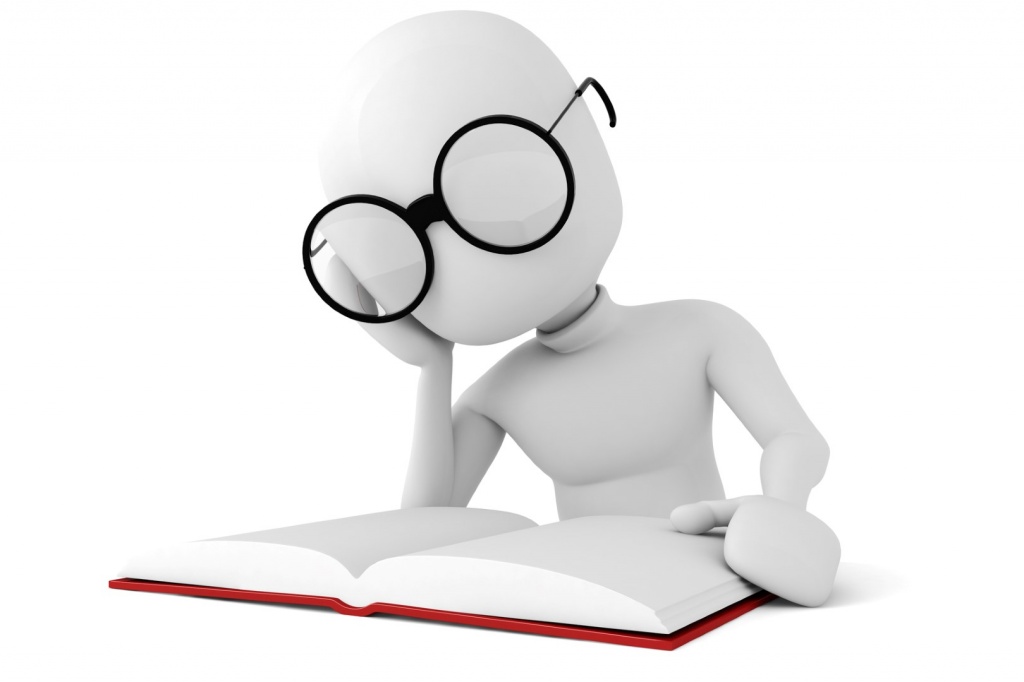 Вариант 3
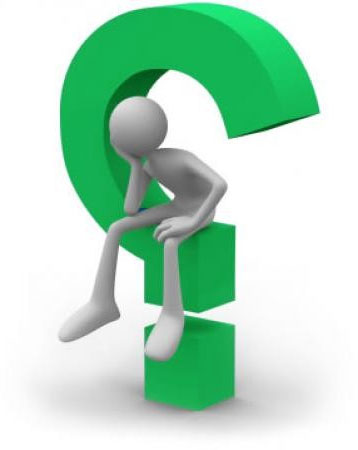 Технологическая карта урока
Учебный предмет: русский язык
Класс: 3Г
Тема урока: Знакомство с понятием «сложные слова»
Тип урока: Урок открытия новых знаний.
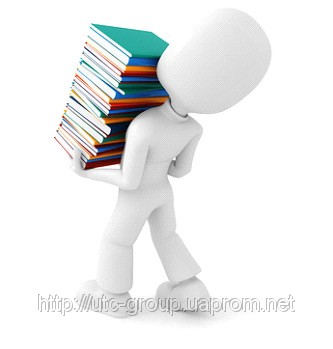 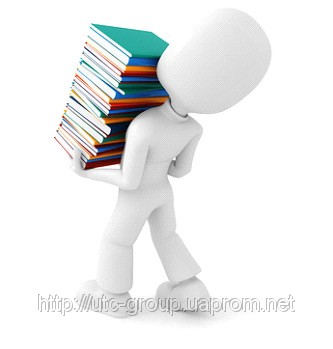 Отличия плана-конспекта урока от технологической карты
Технологическая карта позволит учителю:

реализовать планируемые результаты ФГОС второго поколения; 
системно формировать у учащихся универсальные учебные действия;
проектировать образовательный процесс по освоению темы с учётом цели освоения курса; 
на практике реализовать межпредметные связи; 
выполнять диагностику достижения планируемых результатов учащимися на каждом этапе освоения темы.
Использование технологической карты обеспечивает условия для повышения качества обучения, так как:

учебный процесс по освоению темы (раздела) проектируется от цели до результата;
используются эффективные методы работы с информацией;
организуется поэтапная самостоятельная учебная, интеллектуально-познавательная и рефлексивная    деятельность школьников;
обеспечиваются условия для применения знаний и умений в практической деятельности.
С помощью технологической карты можно провести не только системный, но и аспектный анализ урока (прослеживая карту по вертикали). 
Например:

реализацию учителем целей урока; 
использование развивающих методов, способов активизации познавательной деятельности обучающихся; 
осуществление оценивания и контроля.
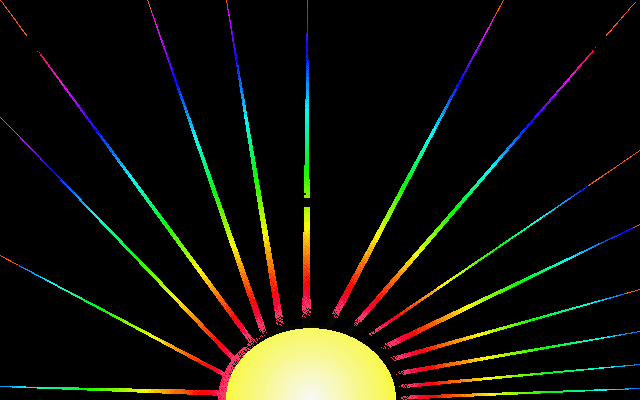 СПАСИБО ЗА ВНИМАНИЕ!